Words Whispered in Water: Why the Levees Brokein Hurricane Katrina
JANUARY 21, 2021
Sandy Rosenthal, author Words whispered in water  (mango publishing, 2020)
SIR Branch 62 Sunnyvale
[Speaker Notes: Cover slide]
In New Orleans, the levees are designed and built by the US Army Corps of Engineers.
[Speaker Notes: Photo: Mike Collins]
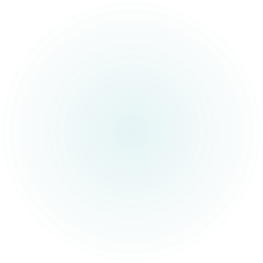 After levee breach disaster in 2005, the Army Corps of Engineers blamed anything except itself.
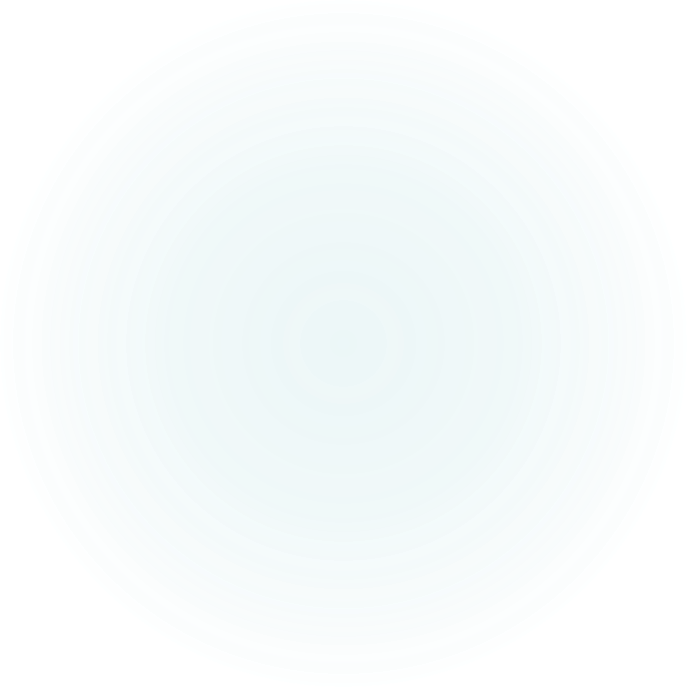 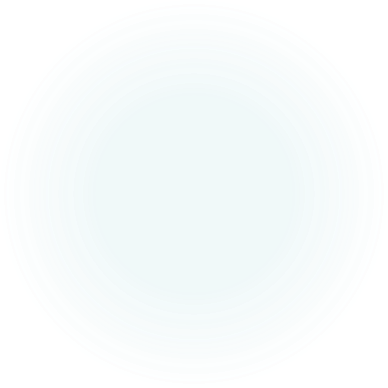 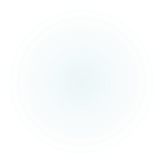 [Speaker Notes: Photo: Mike Collins]
1500+ deaths.$170B adjusted.Corps refusedto answer  questions until the studies were complete in June of 2006. ––9 months!
But in the weeks after the disaster
The world watched on TV.
The world wanted to know why asap.
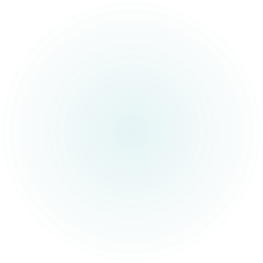 During this critical timein history, the American people – and Congress –heard three reasons for the catastrophic flooding.
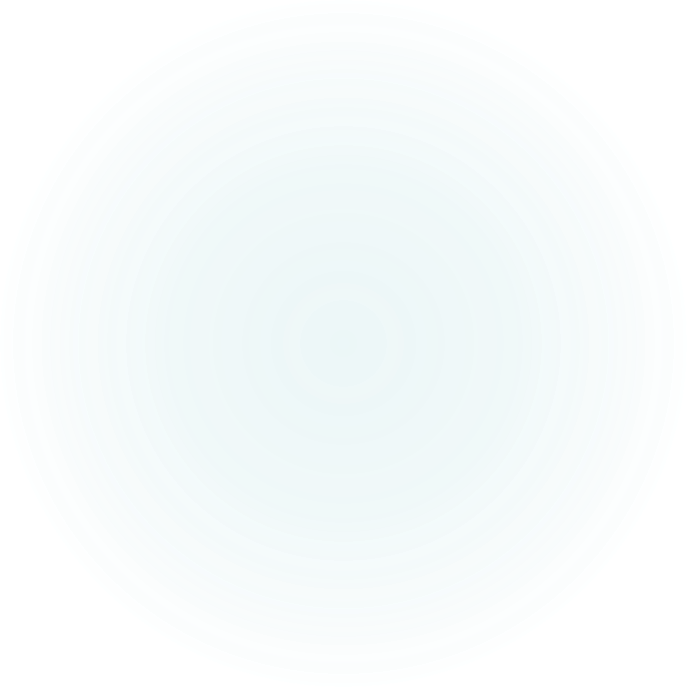 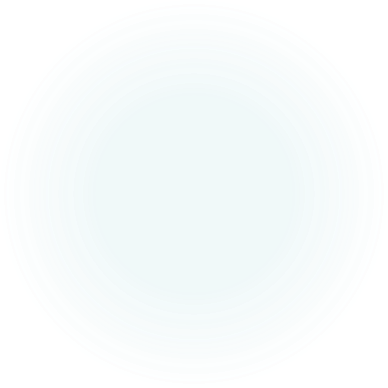 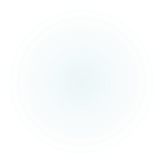 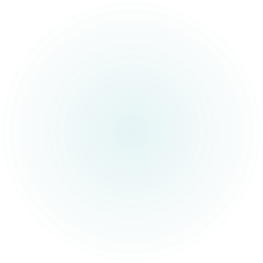 Monster storm
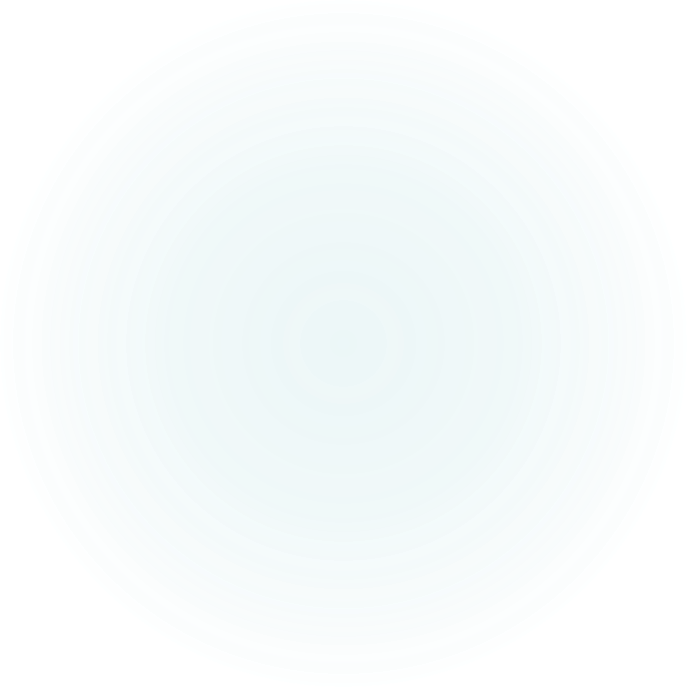 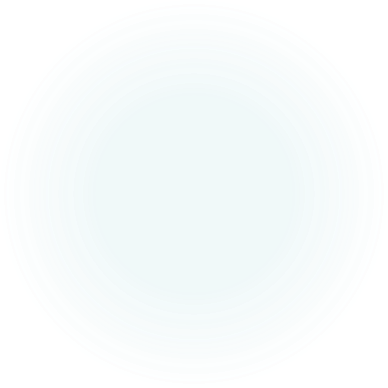 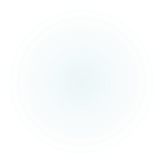 City   belowthe sea
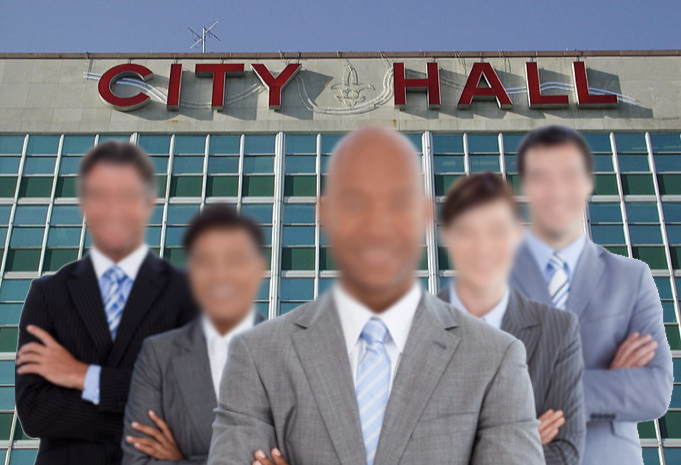 Local corruption
It was all so believable.
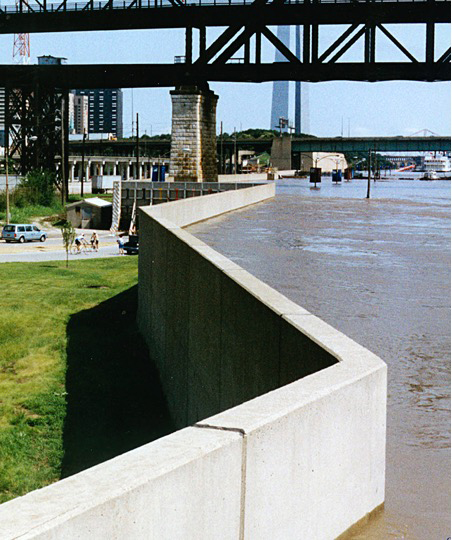 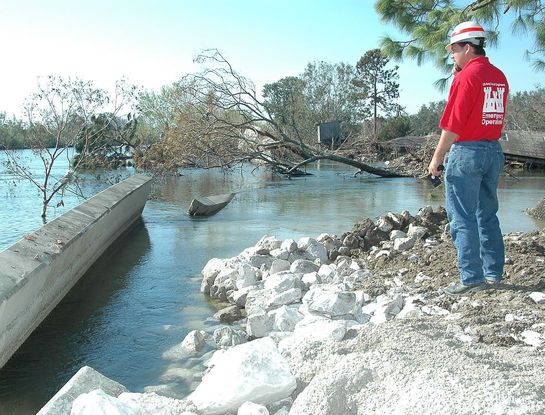 Levees that broke were drainage canals to hold a few FEET of water for a few HOURS once in a while.
Breakthrough! Government Accountability Office (GAO) report published Sept 28, 2005
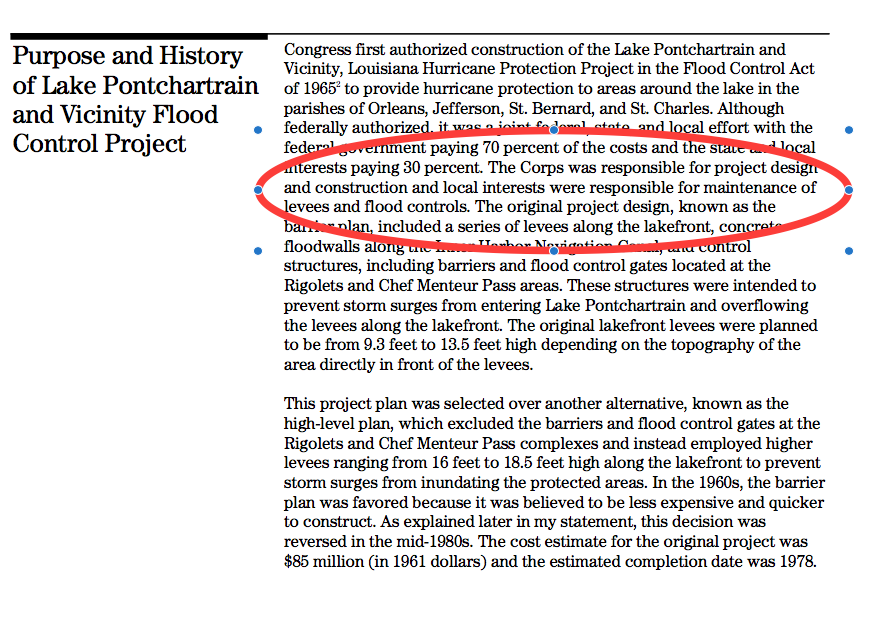 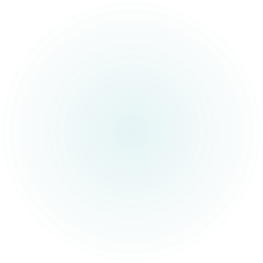 The worst levee breaches were the newest – 17th Street and London Ave Canals.Both completed in 2000.
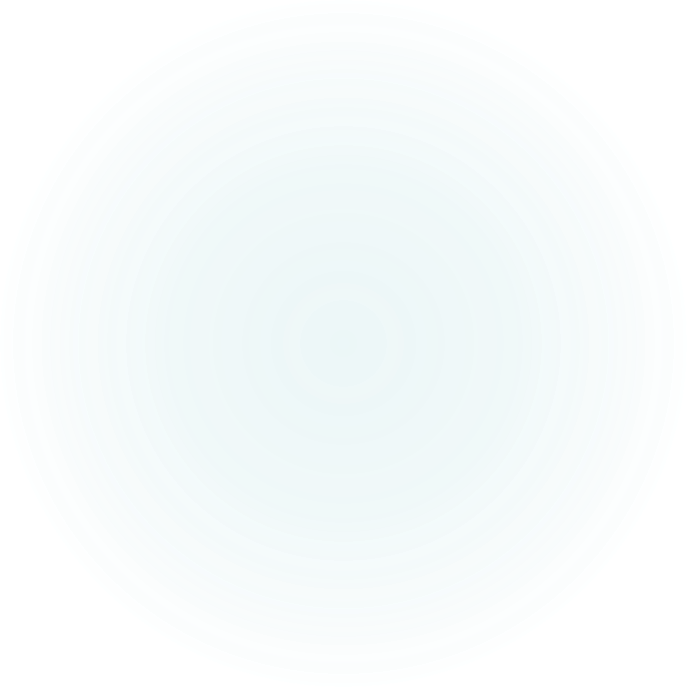 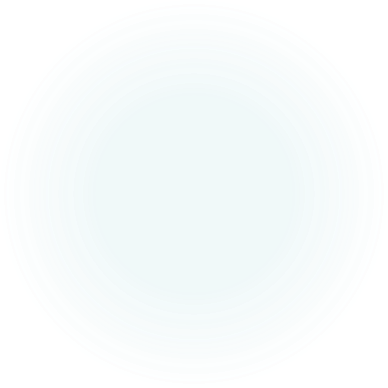 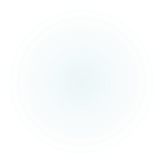 [Speaker Notes: Breach site at 17th Street Canal.  The rebuilt monolith sections are clearly wider.  Photo/ Roy Arrigo]
So I founded the group Levees.org.And started asking questions.
[Speaker Notes: Photo/ Stanford Rosenthal]
I received immediate push- back from:
U.S. Army Corps of Engineers
Federal agency under Dept of Defense
American Society of Civil Engineer
Large elite trade group
This reinforced my theory that the Army Corps was to blame. And had allied itself with the engineering establishment to rewrite history and protect its reputation. And there was a lawsuit forming…
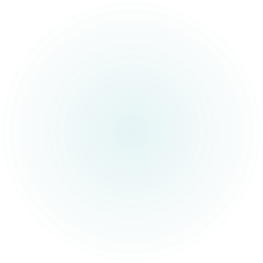 Levee Spin101
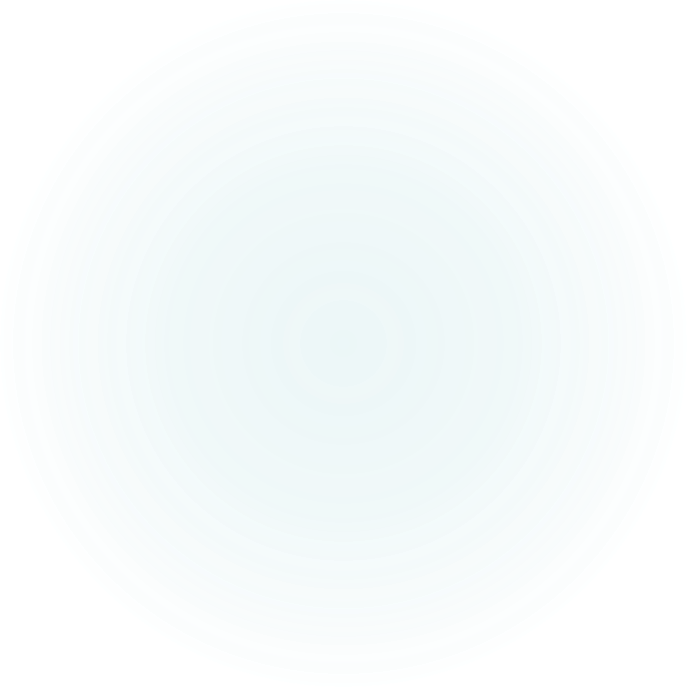 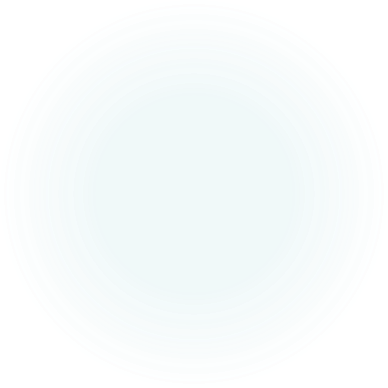 2 years after breaches.
Spoof.
Cozy relationship between the Army Corps of Engineers and the ASCE.
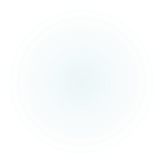 [Speaker Notes: Photo/ Francis James]
The ASCE did not enjoy this criticism.
Adams and Reese and the Silicon Valley firm Cooley, offered pro bono counsel. We dared the ASCE to sue us. The society withdrew its threat…
[Speaker Notes: Photos from http://junctionhill.k12.mo.us/denisknight/Severe%20Weather/Katrina%20Pictures.html]
Levees.org announced the news in very well attended press event.
[Speaker Notes: Photo/ Pat Garin]
Next three years:~Historic plaques.~Pushed for federal reform of the Army Corps. ~Caught corps employees at corps HQ using its computers to harass my group online (very embarrassing to the agency).
[Speaker Notes: Photo by Gary Michael Smith]
In 2011, on the suggestion of an advisor
Levees.org nominated two levee breach sites to the prestigious National Register of Historic Places.
This makes sense. 
The historic breach event changed America as we know it.
This is important because the majority (62%) of American population lives by levees.
[Speaker Notes: Map created using data Levees.org received in a response to an 2019 request to FEMA under the Freedom of Information Act (FOIA) that was received in July 2020.]
I was forced to read the reports of 2008 and 2009.
I discovered important information buried deep in those reports.
Important information that was excluded from executive summaries.
The big picture came together.
The big picture became clearer
The Army Corps of Engineers was singularly at fault.
Not the storm.
Not the geography of the city.
Not any corruption on the part of local people.
[Speaker Notes: Bumper sticker]
But in 2011, the fairy-tale was household knowledge.
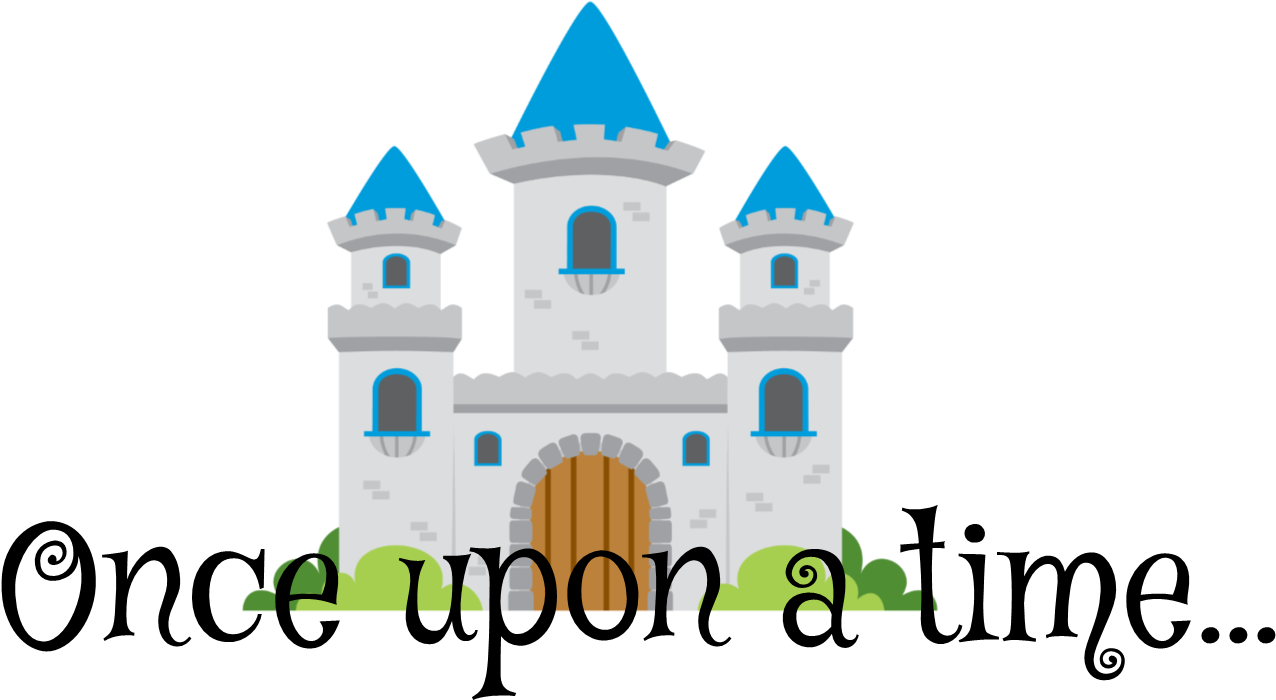 [Speaker Notes: Elsa from Disney’s Frozen]
And by 2011, I had many detractors…
Paid trolls moderating forums at NOLA.com.
Bloggers with ASCE.
Pulitzer-prize winning journalists who reported wrong information in 2005
Published authors of books in 2006.
Published academics.
[Speaker Notes: Sandy Rosenthal’s dog Twinkie in appropriate clothing.]
They all quoted a 2006 levee report by University of California Berkeley. To be fair, that report:
The very first report.
Published without access to other reports.
Insane deadline.
Shoestring budget.
Erroneous conclusion in the   2006 Berkeley report:
The USACE had tried for many years to obtain authorization to install floodgates that could be closed to prevent storm surges from flooding New Orleans. That would have been the superior technical solution. But dysfunctional interaction between the [Orleans Levee Board] and the local Water and Sewerage Board prevented the installation of these gates.
A fairy tale! But now what?
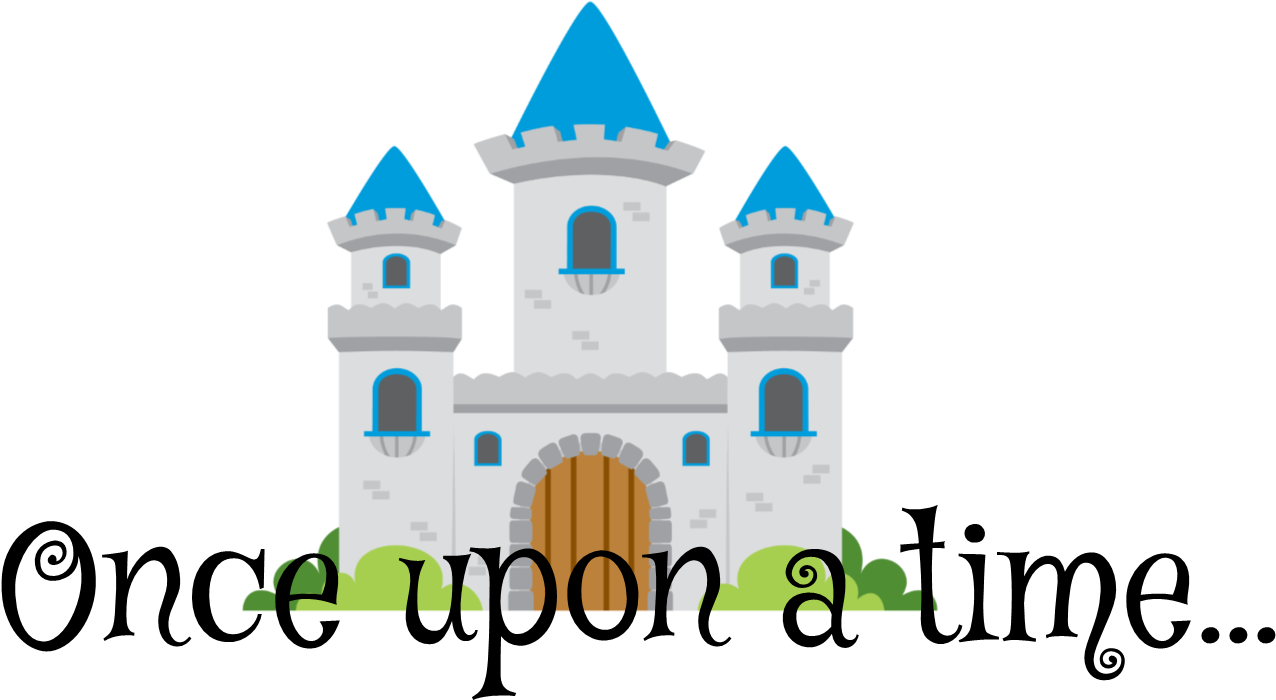 The good doctors saw the light.
Levees.org brought this wrong conclusion to the attention of Drs. Bob Bea, Ray Seed and Dave Rogers.
They understood and offered to write a new report.
[Speaker Notes: Photo credit: Andy Levin]
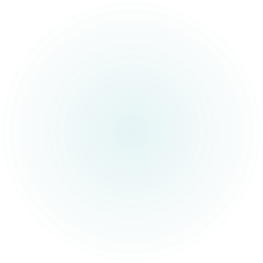 The new report would retract the wrong conclusion and replace it with the right one.Namely…
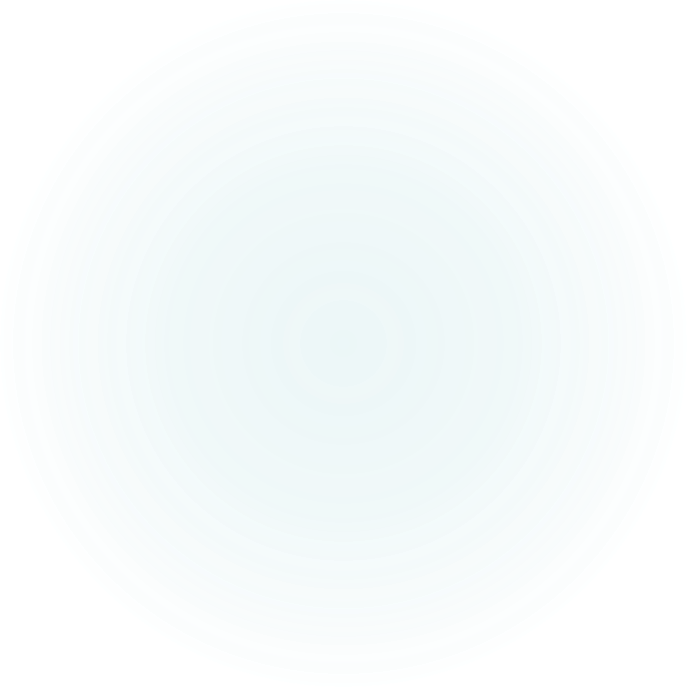 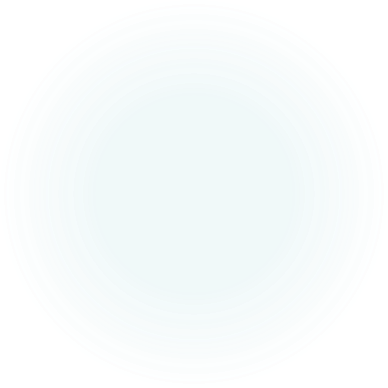 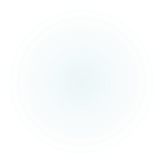 The USACE made a tragic mistake when they misinterpreted the results of their large-scale study (EE-99) they conducted in the 1980s.Steel sheet pilings anchoring the floodwalls were too short.To be exact, 16 feet deep and not 46.
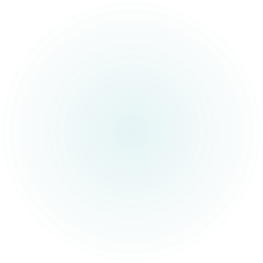 After the article’s debut, major media stopped promoting  the fairy tale.
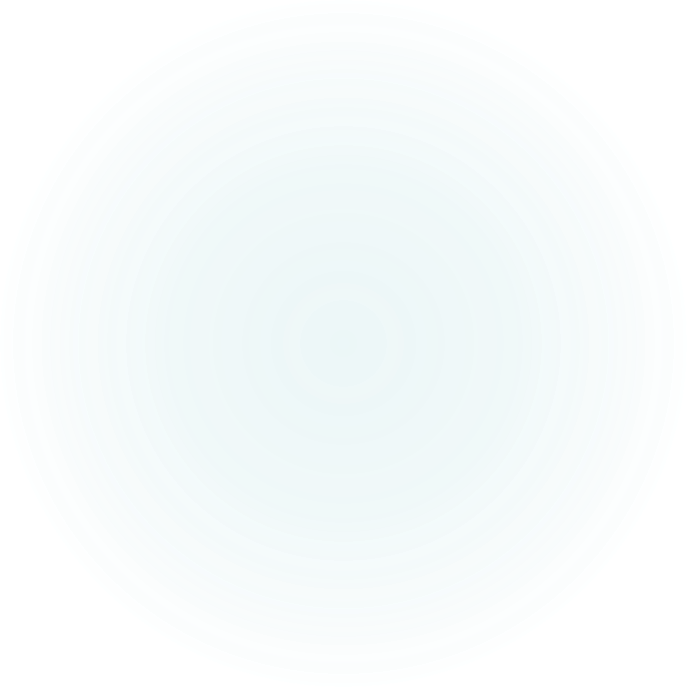 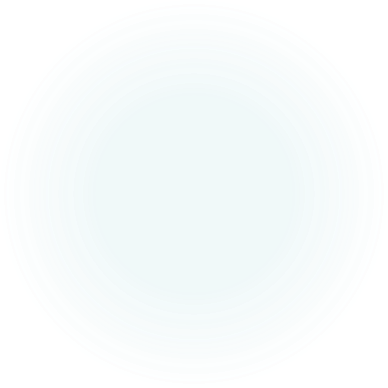 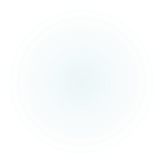 No one got a dime from the lawsuit.
It was dismissed. 
Flood Control Act of 1928.
Army Corps cannot be sued if its flood protection projects fail.
But residents could throw off their cloak of shame.
[Speaker Notes: Photo/ Francis James]
Why should California care? Two-thirds of Americans live by levees.
[Speaker Notes: Map created using data Levees.org received in a response to a 2019 request to FEMA under the Freedom of Information Act (FOIA) that was received in July 2020. 

In March of 2019, a levee board member from Fort Bend County Texas (southwest of Houston) requested a high-resolution copy of the levee county map because it was a “great presentation of the levee system in the US.”]
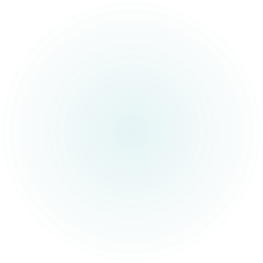 The Santa Clara Valley Water District:
Is sophisticated and well-funded.
Strives for balancing land development with environment.
But with sophistication comes complacency.
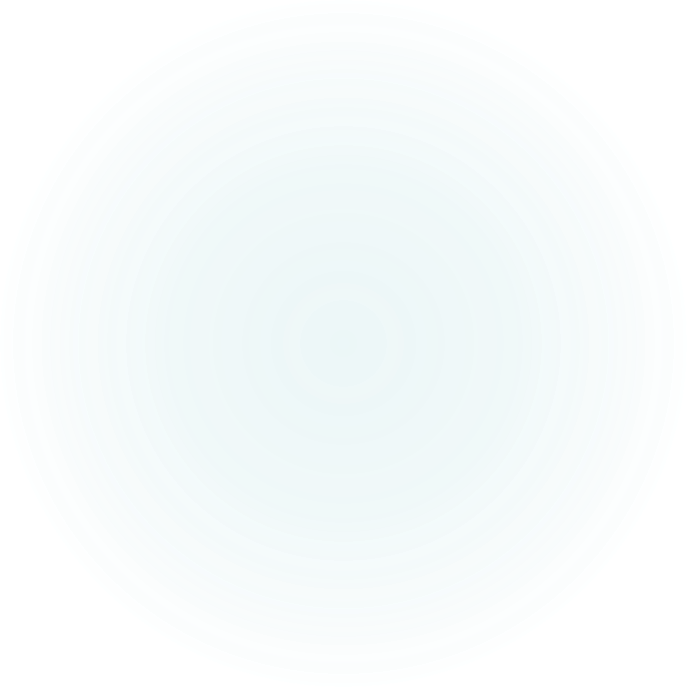 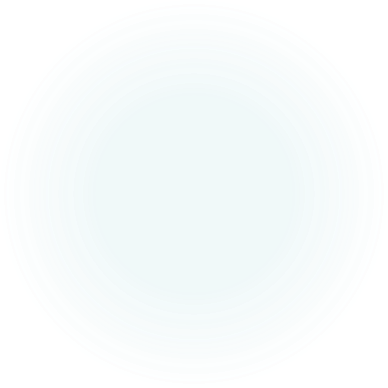 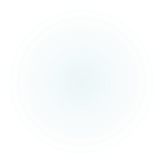 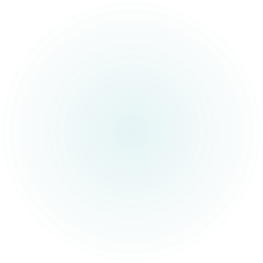 File requests under FOIA or PRR:	Preferably w/ attorney cover letter.	Demand acknowledgment.	Insist on response in 3 weeks.Leave a paper trail of questions.Be polite, use neutral speak.Don’t give up.
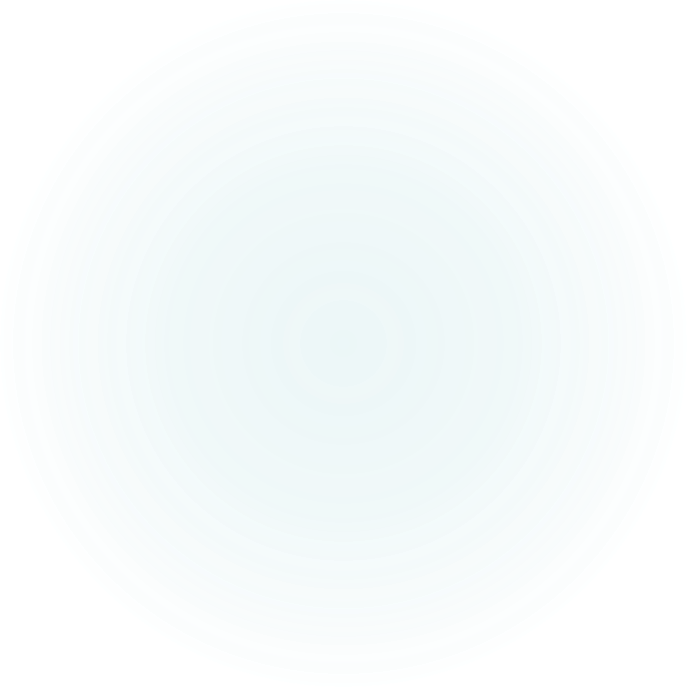 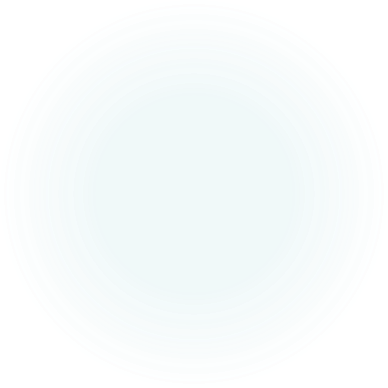 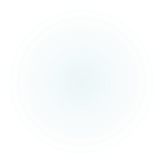 [Speaker Notes: Photo/Stanford Rosenthal]
Published by Mango Publishing(August 2020)Paperback, audio and kindle Reviewed by Publishers Weekly$19.95ISBN-10: 1642503274